Чья часть тела?
КТО ЭТО?
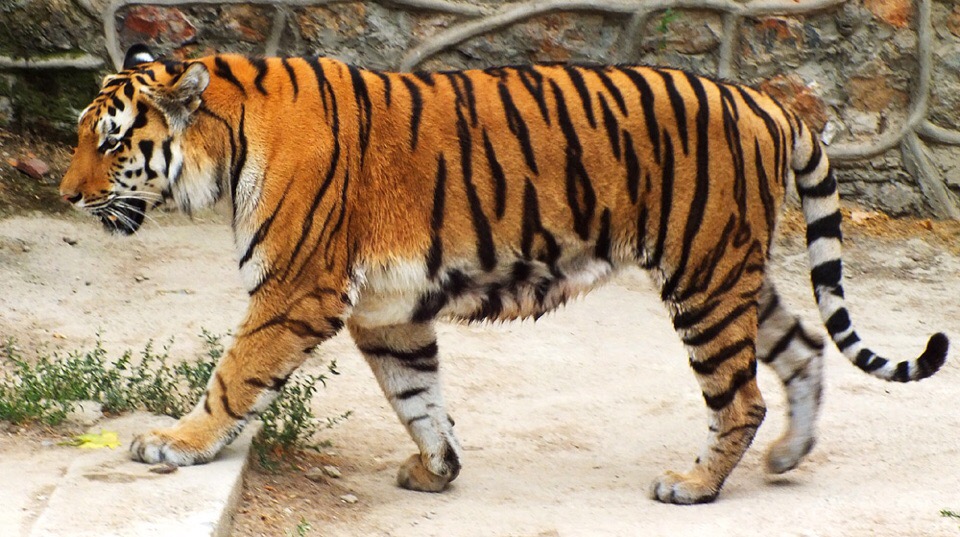 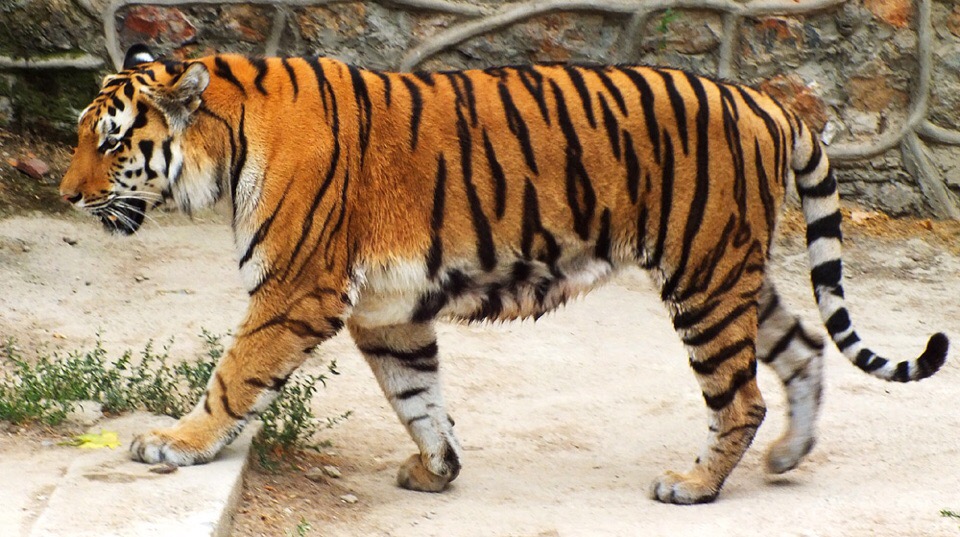 КТО ЭТО?
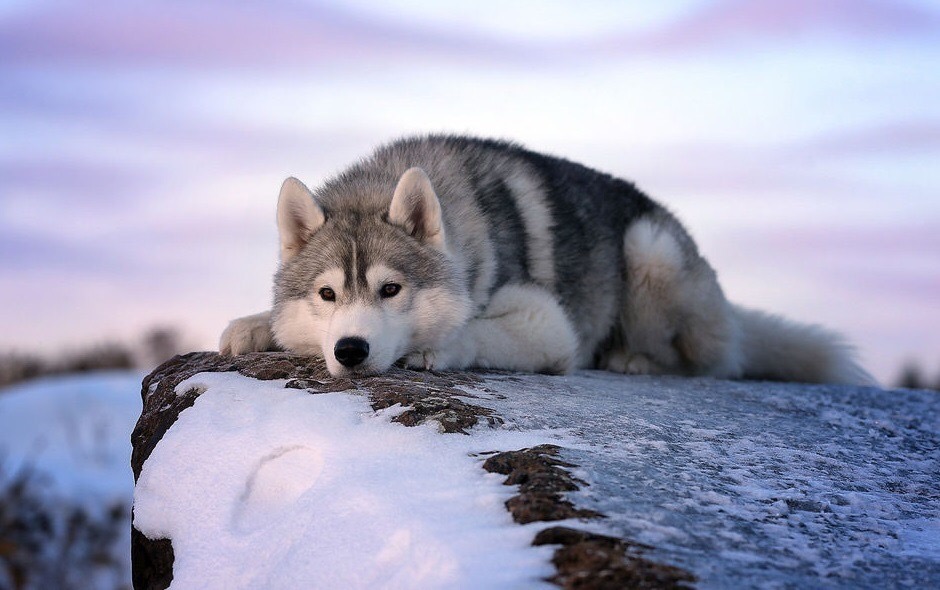 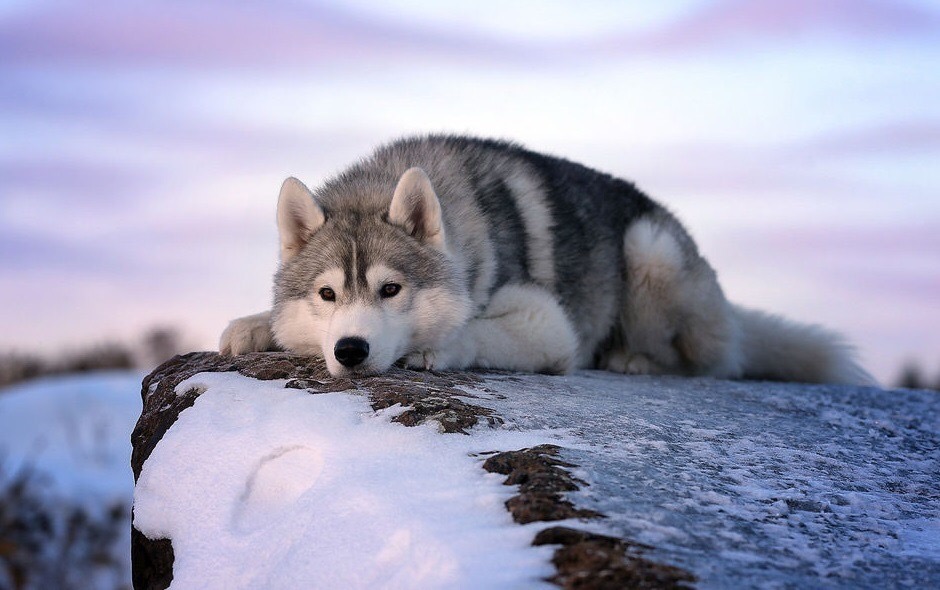 КТО ЭТО?
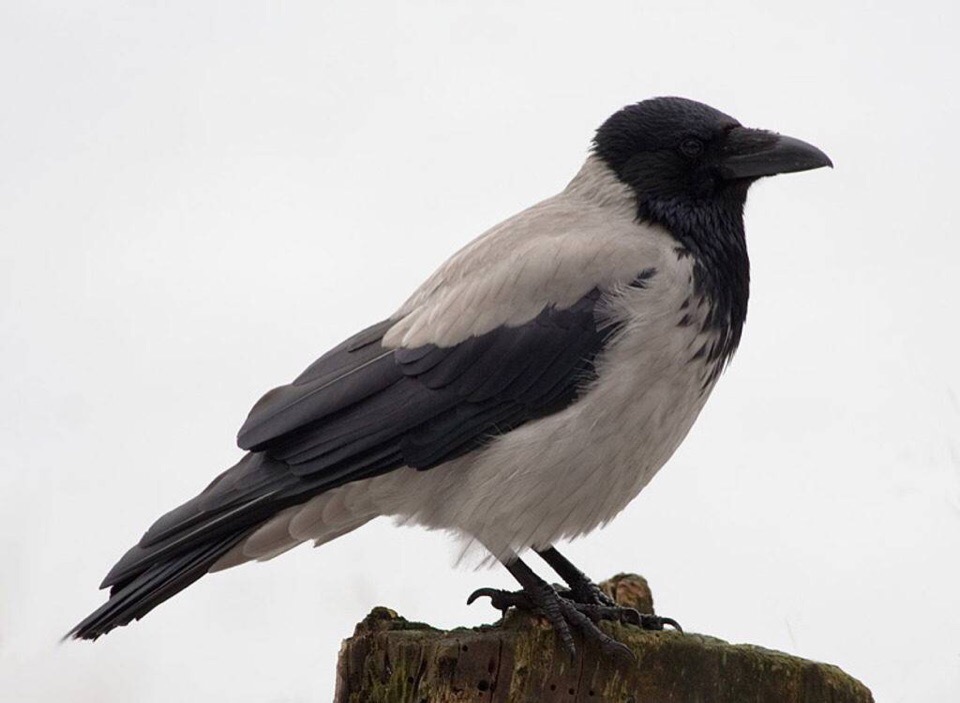 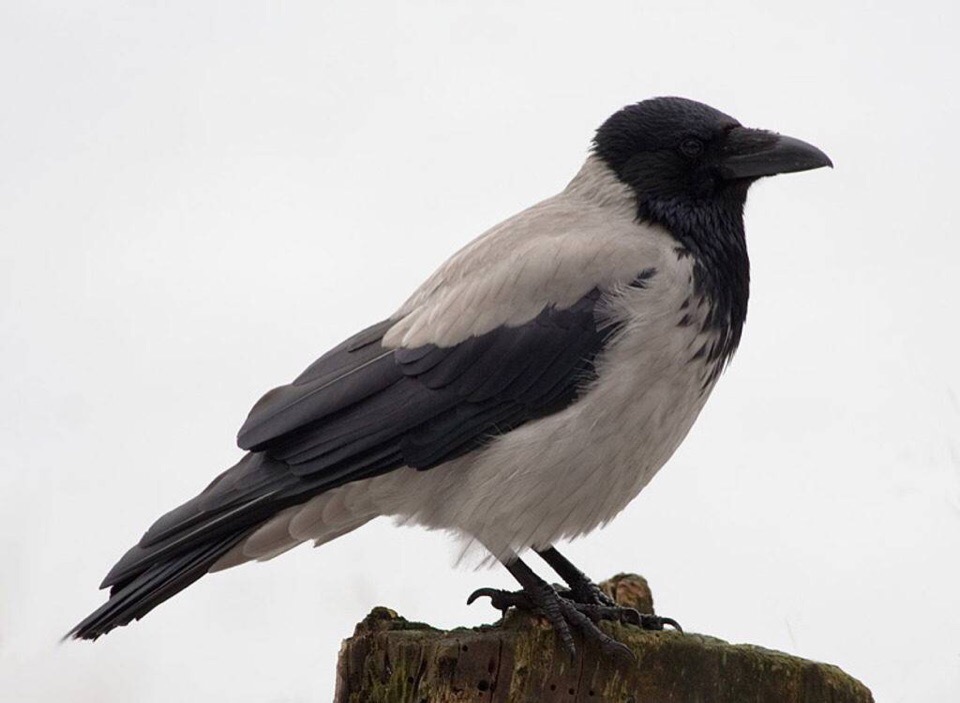 КТО ЭТО?
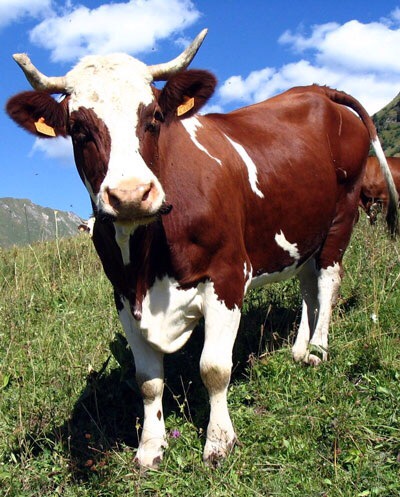 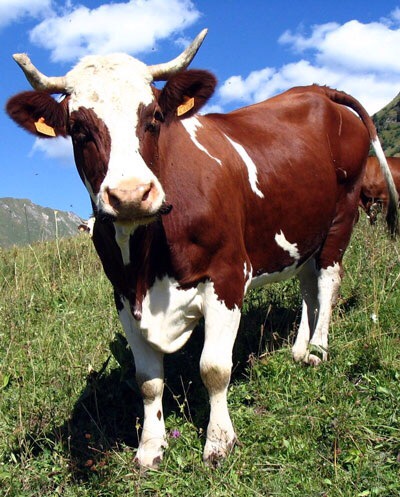 КТО ЭТО?
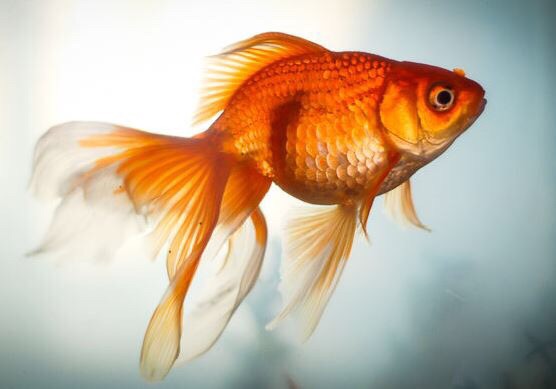 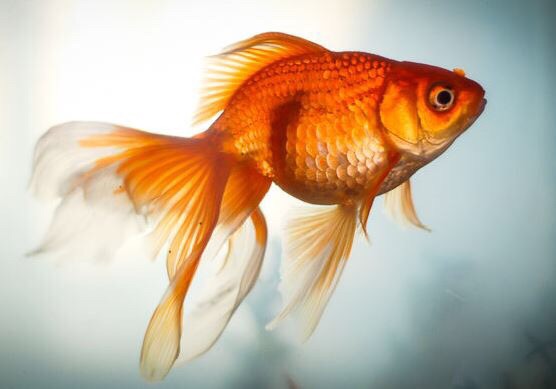 КТО ЭТО?
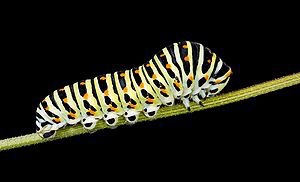 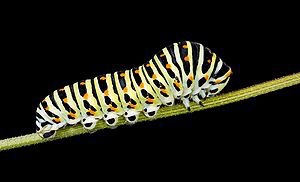 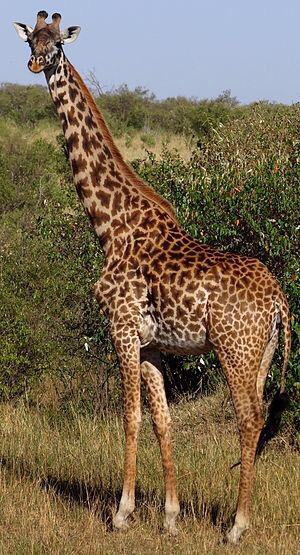 КТО ЭТО?
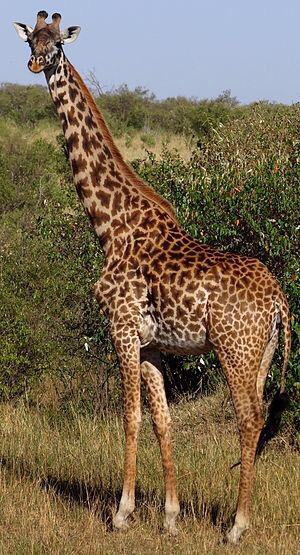 КТО ЭТО?
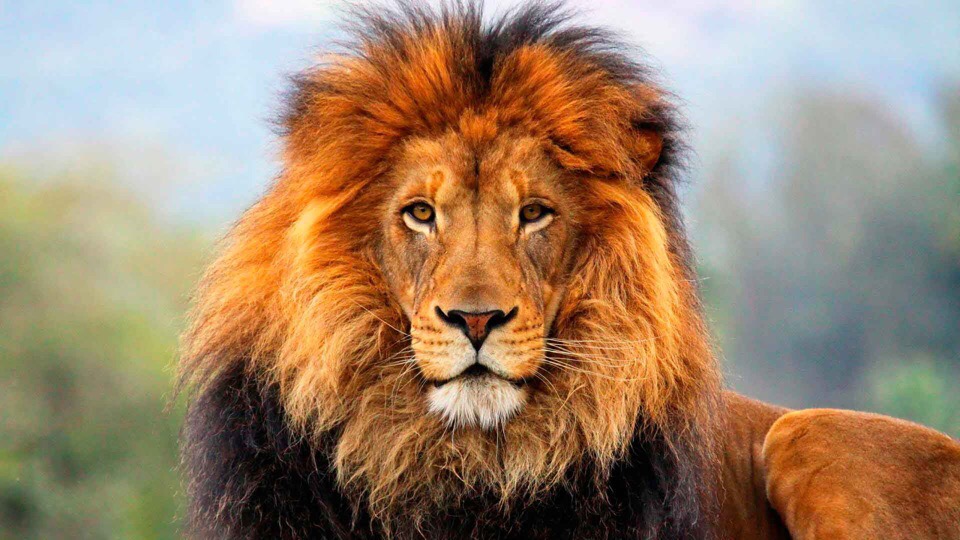 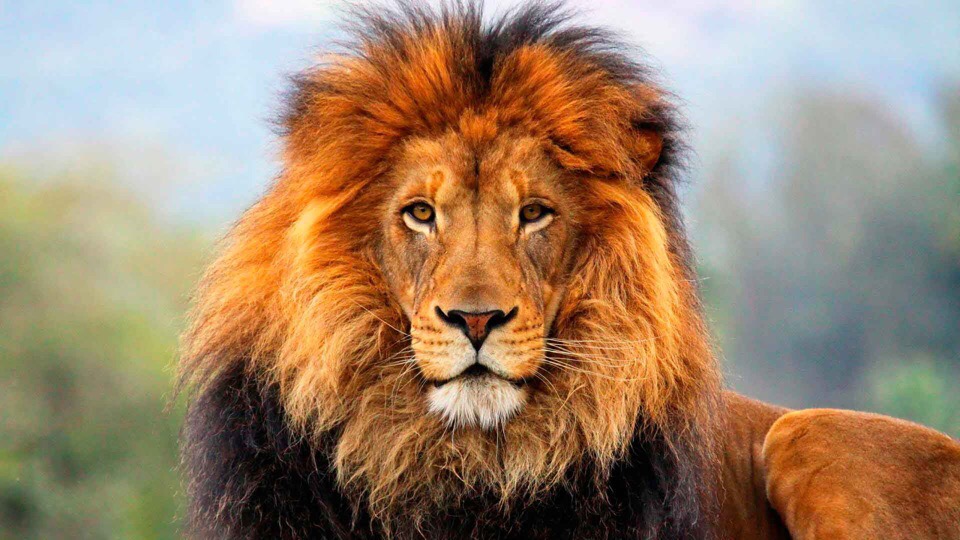 КТО ЭТО?
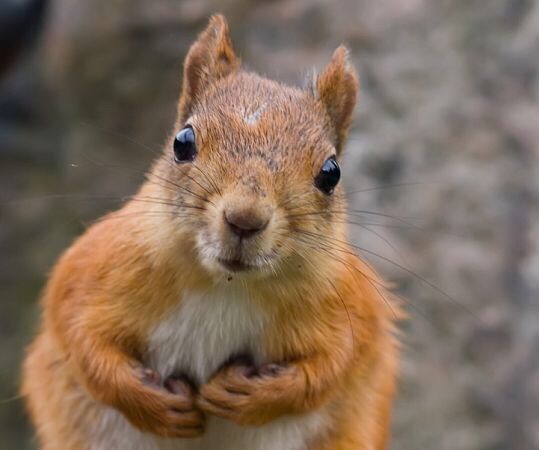 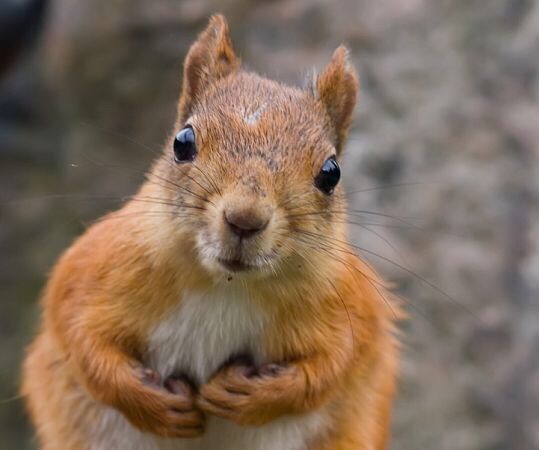 КТО ЭТО?
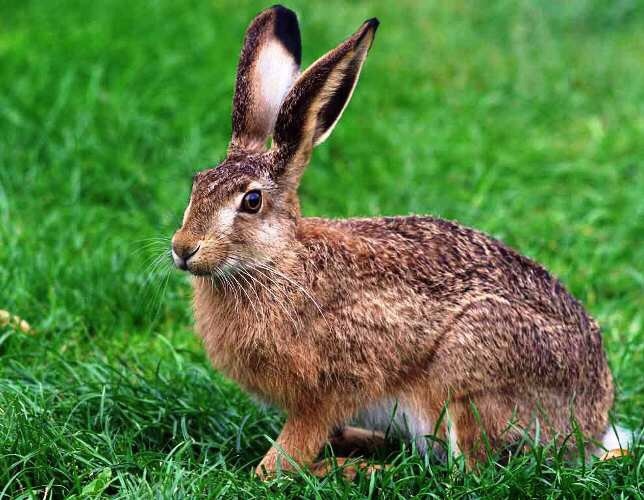 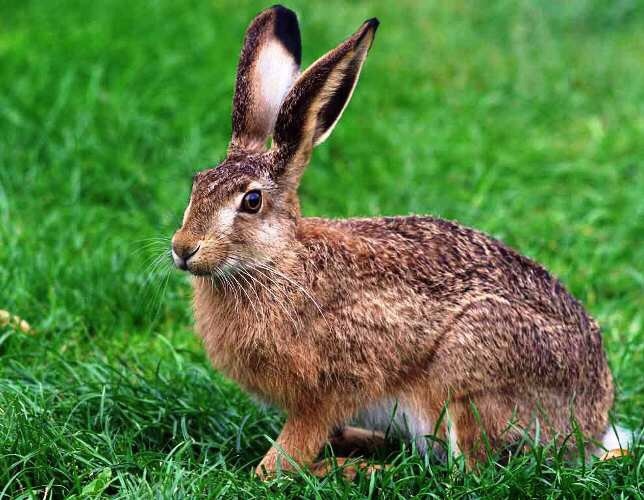 КТО ЭТО?
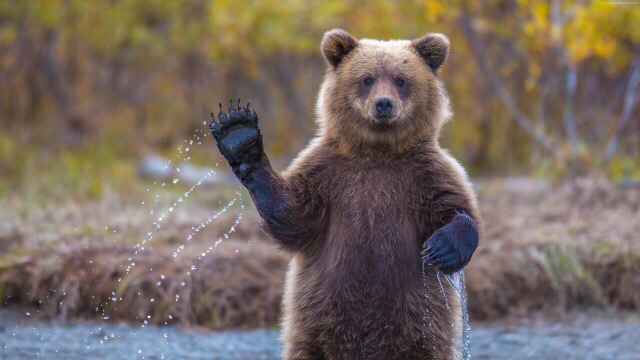 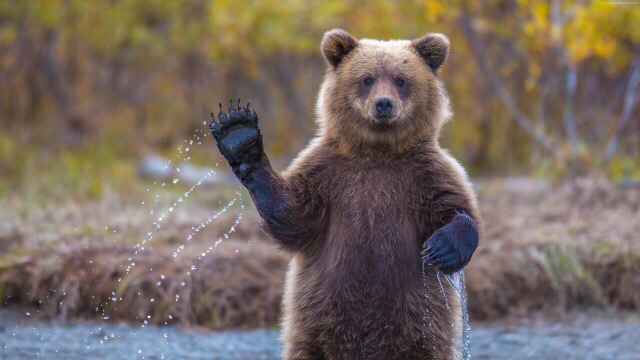 КТО ЭТО?
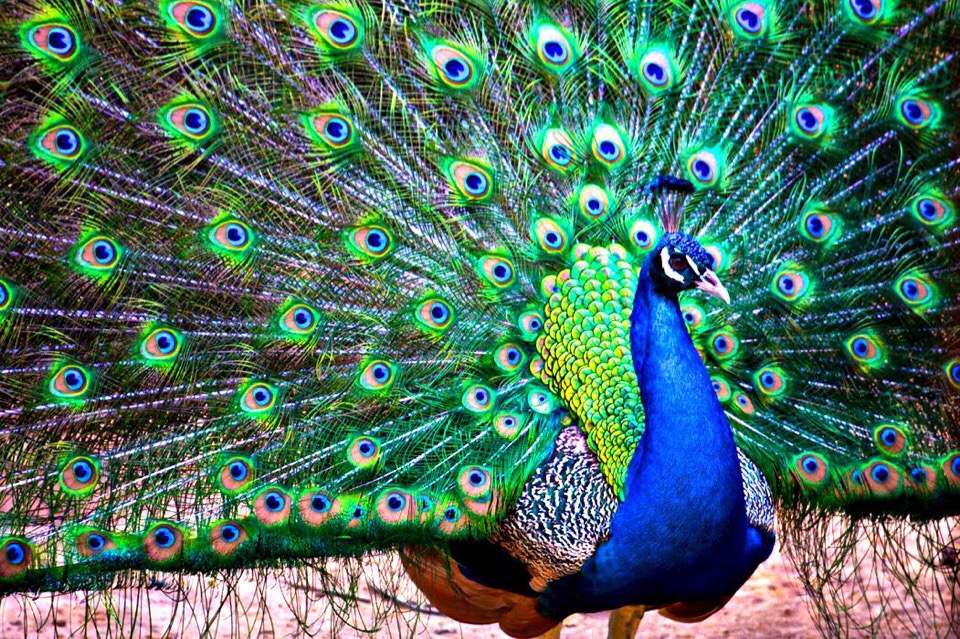 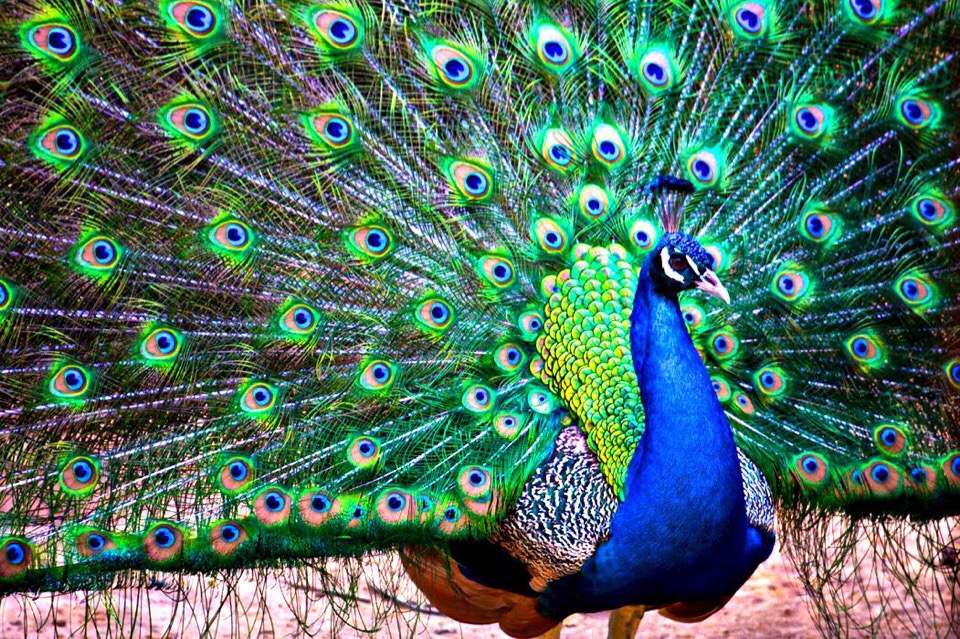 КТО ЭТО?
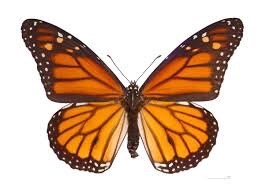 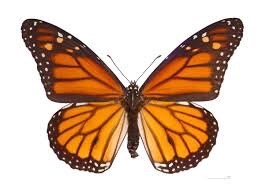 КТО ЭТО?
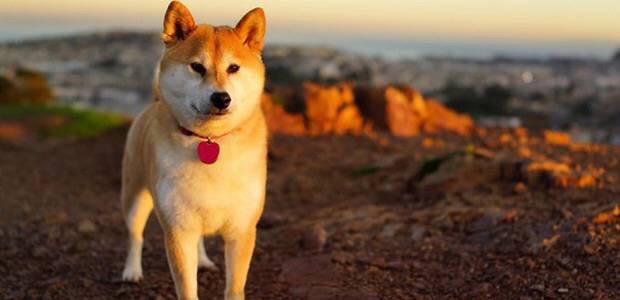 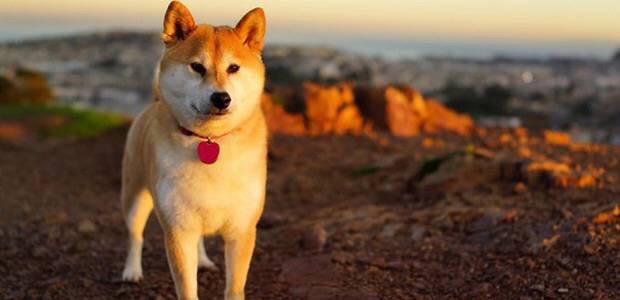